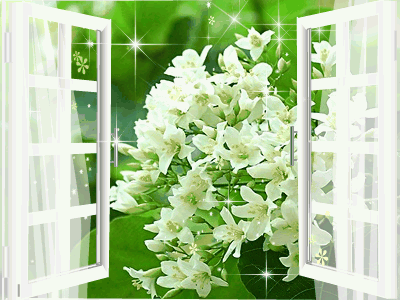 NHIỆT LIỆT CHÀO MỪNG 
QUÝ THẦY CÔ
VÀ CÁC BẠN HỌC SINH
DANH MỤC CHỮ VIẾT TẮT VÀ KÍ HIỆU
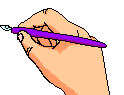 2
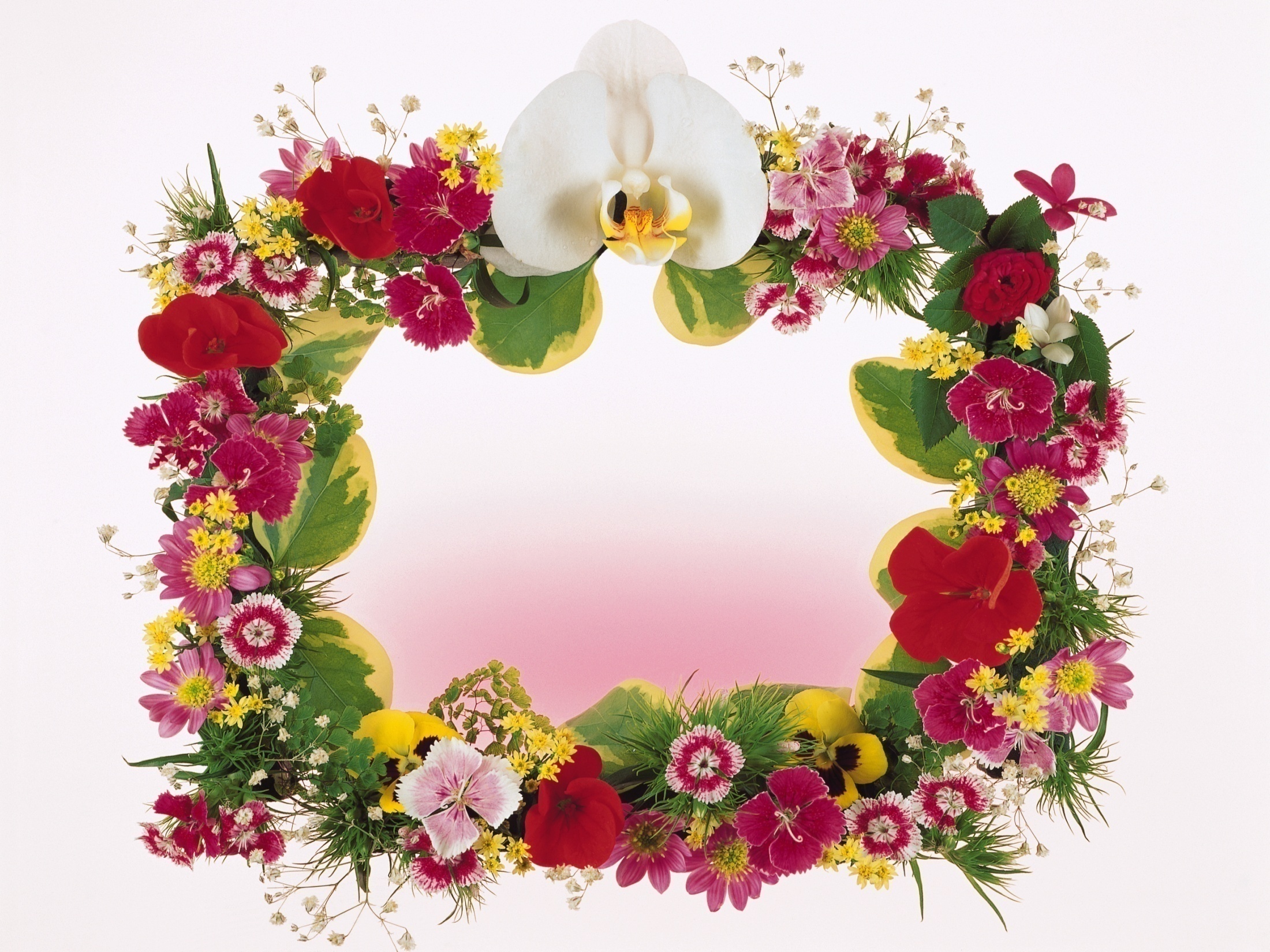 KIỂM TRA 
BÀI CŨ
3
X
X
X
X
X
X
4
Ghi nhớ/sgk
Câu chủ động là câu có chủ ngữ chỉ người, vật thực hiện một hoạt động hướng vào người, vật khác (chỉ chủ thể của hoạt động).
thực hiện hành động
người, vật khác
CN (người, vật)
chủ thể
Câu bị động là câu có chủ ngữ chỉ người, vật được hoạt động của người, vật khác hướng vào (chỉ đối tượng của hoạt động).
được (bị) hành động
người, vật khác
CN (người, vật)
hướng vào
đối tượng
5
2.Em hãy phân tích cấu tạo của câu, sau đó khái quát chúng dưới dạng mô hình.
Người ta   đã hạ cánh màn điều treo ở đầu bàn thờ ông vải xuống từ hôm “hoá vàng”.
        =>   Câu chủ động
Mô hình:
ĐTHĐ
CTHĐ
HĐ
CTHĐ
ĐTHĐ
HĐ
6
Thứ tư, ngày 13 tháng 3 năm 2019
Tiết 99 – Tiếng Việt:
CHUYỂN ĐỔI CÂU CHỦ ĐỘNG
 THÀNH CÂU BỊ ĐỘNG (tiếp)
GV: Trần Kiều Trang
7
TiÕt 99: chuyÓn ®æi c©u chñ ®éng thµnh c©u bÞ ®éng
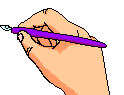 I. Tìm hiểu bài
* Cách chuyển câu chủ động thành câu bị động
So s¸nh hai  c©u cã g× gièng vµ kh¸c nhau ?
1. Xét ví dụ: SGK/ 64
8
1. Xét ví dụ: SGK/ 64a) Cánh màn điều treo ở bàn thờ ông vải   đã được hạ xuống từ hôm “hóa vàng”.b) Cánh màn điều treo ở bàn thờ ông vải  đã hạ xuống từ hôm “hóa vàng”.
ĐTHĐ
được
HĐ
ĐTHĐ
HĐ
9
TiÕt 99: chuyÓn ®æi c©u chñ ®éng thµnh c©u bÞ ®éng
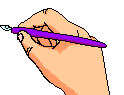 I. Tìm hiểu bài
* Cách chuyển câu chủ động thành câu bị động
1. Xét ví dụ: SGK/ 64
Nhận xét: hai câu đều là CBĐ.
+ nội dung:
- miêu tả cùng một sự việc.
 + hình thức:
câu a: có từ “được” (“bị”).
câu b: không có từ “được” (“bị”).
10
TiÕt 99: chuyÓn ®æi c©u chñ ®éng thµnh c©u bÞ ®éng
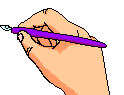 I. Tìm hiểu bài
* Cách chuyển câu chủ động thành câu bị động
Xét ví dụ: SGK/ 64
Công thức chuyển đổi câu chủ động thành câu bị động
11
TiÕt 99: chuyÓn ®æi c©u chñ ®éng thµnh c©u bÞ ®éng
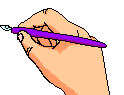 I. Tìm hiểu bài
* Cách chuyển câu chủ động thành câu bị động
2. Công thức chuyển đổi câu chủ động thành câu bị động
Em hãy rút ra sơ đồ chuyển đổi CCĐ thành  CBĐ.
12
Công thức chuyển đổi CCĐ thành CBĐ
CÁCH 1:
CTHĐ
Câu chủ động:
HĐ
ĐTHĐ
được / bị
Câu bị động:
ĐTHĐ
(CTHĐ)
HĐ
CÁCH 2:
Câu chủ động:
HĐ
ĐTHĐ
CTHĐ
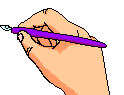 Câu bị động:
ĐTHĐ
HĐ
13
XEM HÌNH ĐẶT CÂU CHỦ ĐỘNG VÀ CÂU BỊ ĐỘNG
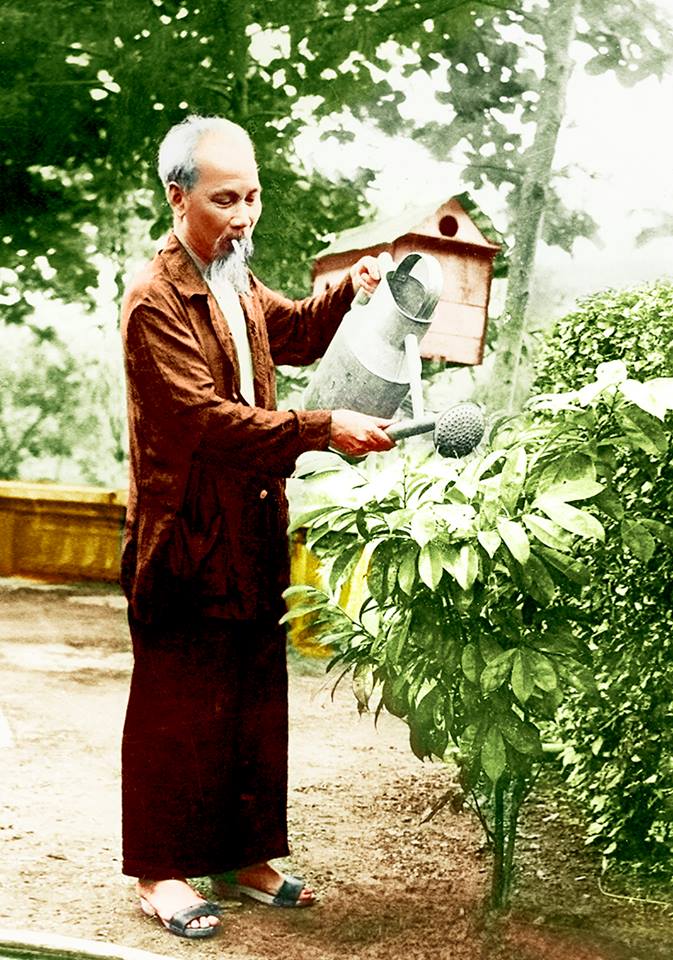 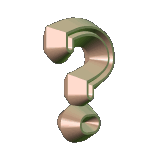 CCĐ: Bác Hồ chăm sóc cây.
CBĐ: Cây được Bác Hồ chăm sóc
14
Quan s¸t tranh vµ ®Æt CBĐ
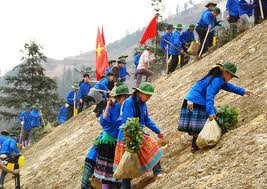 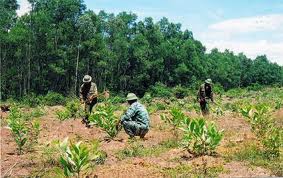 Mọi người trồng cây để phủ xanh rừng.
Cây được mọi người trồng để phủ xanh rừng.
Cây trồng để phủ xanh rừng.
TiÕt 99: chuyÓn ®æi c©u chñ ®éng thµnh c©u bÞ ®éng
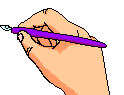 I. Tìm hiểu bài
* Cách chuyển câu chủ động thành câu bị động
Xét ví dụ: SGK/ 64
Công thức chuyển đổi CCĐ thành CBĐ
Lưu ý
16
THẢO LUẬN NHÓM 2 (1 phút): cho biết sắc thái nghĩa của câu dùng từ “được” với câu dùng từ “bị” ?
1) Cánh màn điều treo ở bàn thờ ông vải đã được (người ta) hạ xuống từ hôm “hóa vàng”.
2) Cánh màn điều treo ở bàn thờ ông vải đã bị (người ta) được hạ xuống từ hôm “hóa vàng”.
17
TiÕt 99: chuyÓn ®æi c©u chñ ®éng thµnh c©u bÞ ®éng
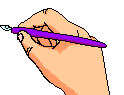 I. Tìm hiểu bài
3. Lưu ý
Lưu ý 1:
CBĐ dùng từ “được” có hàm ý đánh giá tích cực.
CBĐ dùng từ “bị” có hàm ý đánh giá tiêu cực.
18
Xét ví dụ: SGK/64
a) Bạn em   được giải nhất trong kì thi học sinh giỏi.
b) Tay em   bị đau.
 Vì các câu trên không có chủ thể hoạt động và không có hoạt động hướng vào đối tượng
Không có câu chủ động tương ứng.
19
TiÕt 99: chuyÓn ®æi c©u chñ ®éng thµnh c©u bÞ ®éng
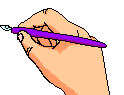 I. Tìm hiểu bài
3. Lưu ý
Lưu ý 1:
CBĐ dùng từ “được” có hàm ý đánh giá tích cực.
CBĐ dùng từ “bị” có hàm ý đánh giá tiêu cực.
Lưu ý 2: 
=> Không phải câu nào có từ “bị, được” cũng gọi là câu bị động.
20
TiÕt 99: chuyÓn ®æi c©u chñ ®éng thµnh c©u bÞ ®éng
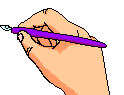 I. Tìm hiểu bài
* Cách chuyển câu chủ động thành câu bị động
Xét ví dụ: SGK/ 64
Công thức chuyển đổi CCĐ thành CBĐ
Lưu ý
II. Ghi nhớ  /Sgk – 64
III. Luyện tập
21
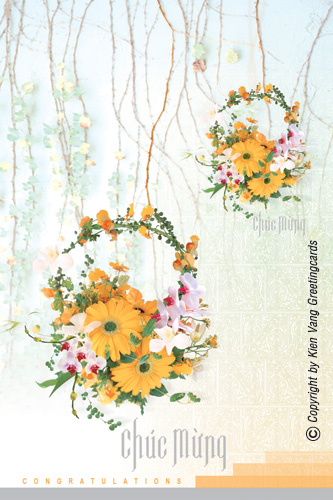 Bµi 1. ChuyÓn mçi c©u chñ ®éng thµnh hai c©u bÞ ®éng theo hai c¸ch  kh¸c nhau.
a. Mét nhµ s­ư v« danh ®· x©y dùng ng«i chïa Êy tõ thÕ kØ XIII.
Ng«i chïa Êy ®­îc (mét nhµ s­ư ­v« danh) x©y tõ thÕ kØ XIII.
 Ng«i  chïa Êy x©y tõ thÕ kØ XIII.
b. Người ta làm tất cả cánh cửa chùa bằng gỗ lim.
TÊt c¶ C¸nh cöa chïa ®­îc (ng­êi ta) lµm b»ng gç lim.
TÊt c¶ c¸nh cña chïa lµm b»ng gç lim.
c. Chàng kị sĩ buộc con ngựa bạch bên gốc đào.
Con ngùa b¹ch ®­îc (chµng kÞ sÜ) buéc bªn gèc ®µo.
Con ngùa b¹ch buéc bªn gèc ®µo.
d. Người ta dựng một lá cờ đại ở giữa sân.
=> Mét l¸ cê ®¹i ®­îc (ng­êi ta) dùng ë gi÷a s©n.
=> Mét l¸ cê  ®¹i dùng ë gi÷a s©n.
22
*ViÕt 1 ®o¹n v¨n ( 5-7 c©u) với chủ đề  b¶o vÖ rõng trong ®ã cã sö dông c©u bÞ ®éng.
* Gîi ý:
        Rõng lµ nguån tµi nguyªn phong phó cña n­ưíc ta. Rõng ®em l¹i nguån lîi rÊt lín cho con ng­ưêi. HiÖn nay, rõng ®ang bÞ con ng­ưêi khai th¸c bõa b·i g©y nªn hËu qu¶ nghiªm träng nh­ư: lò lôt, xãi mßn ®Êt… §Ó b¶o vÖ Tr¸i §Êt - hµnh tinh xanh cña chóng ta, mäi ng­ưêi ph¶i cã ý thøc trång c©y g©y rõng.
23
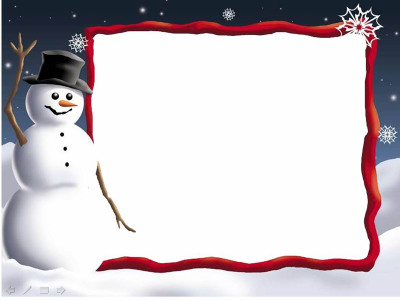 HƯỚNG DẪN TỰ HỌC
I. Tự rèn luyện thêm kĩ năng viết đoạn văn sử dụng CBĐ.
II. Chuẩn bị bài học: Dùng cụm chủ - vị để mở rộng câu.
24
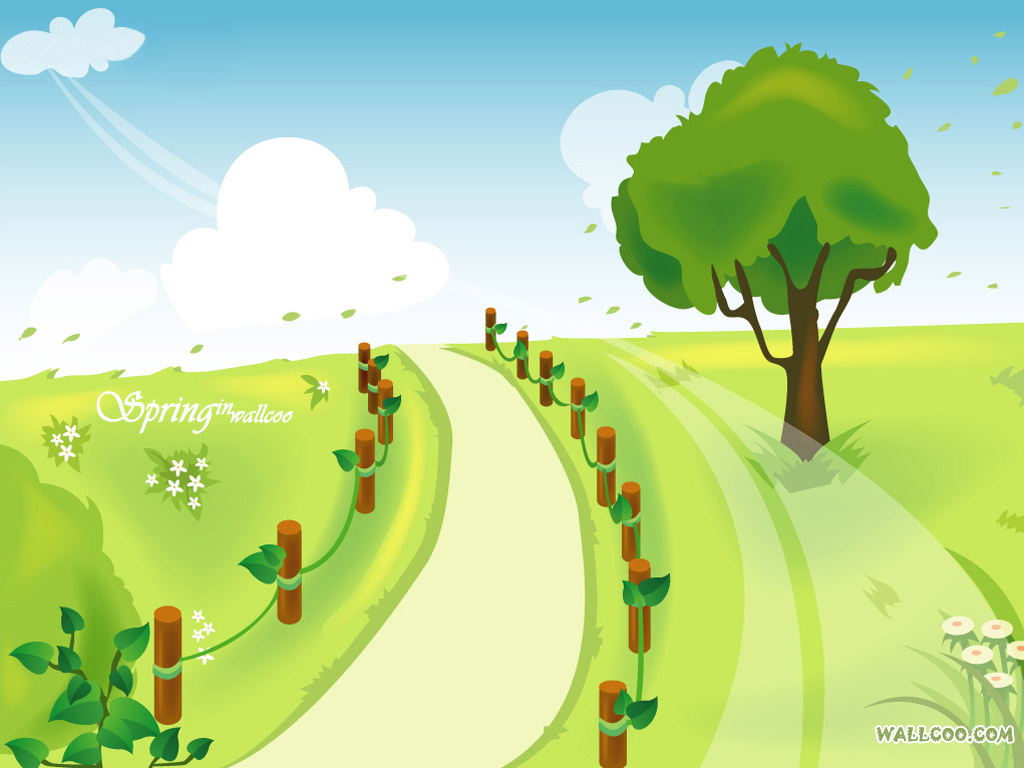 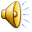 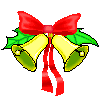 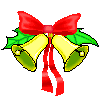 BÀI HỌC ĐẾN ĐÂY LÀ KẾT THÚC
XIN CHÂN THÀNH CẢM ƠN 
CÁC THẦYCÔ GIÁO
VÀ CÁC EM HỌC SINH
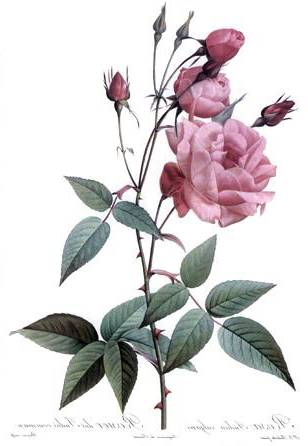 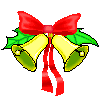 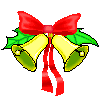 25